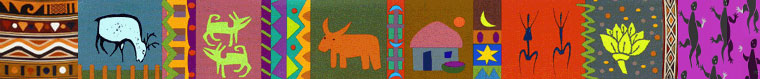 MEDIO AMBIENTE Y SEGURIDAD ALIMENTARIA
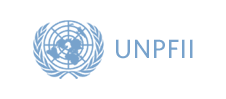 Ing. MSc. Elisa Canqui Mollo
CO-CHAIR OF UNITED NATIONS PERMANENT FORUM ON INDIGENOUS ISSUES
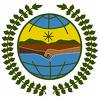 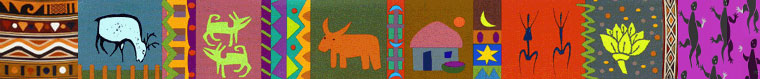 En los últimos dos años la volatilidad de los
Precios de los alimentos, la  crisis 
económica, el cambio climático  y los 
conflictos han provocado un aumento 
espectacular e inaceptable del número de 
personas que no pueden dar por seguro 
que van a obtener los alimentos que necesitan 
para vivir, trabajar y prosperar.  Por primera 
vez en la historia, más  de 1.000 millones de
 personas padecen hambre.
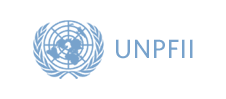 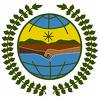 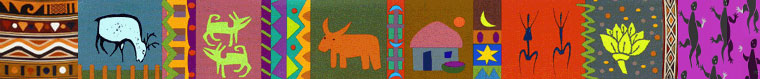 Las pérdidas de bosques tropicales (por la deforestación) probablemente afectan del 20 al 25 por ciento de la población humana en términos de agua potable, irrigación y energía hidráulica, pero también como medio de vida de los Pueblos Indígenas
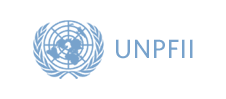 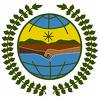 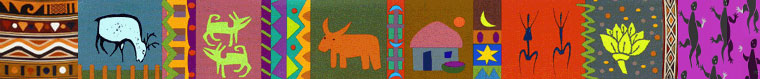 Las pérdidas de los glaciales, mantos de hielo y regiones polares aparentemente
están ocurriendo más rápido en Groenlandia, donde, recientemente se ha registrado que el manto de hielo se derrite a tasas que son aproximadamente 60 por ciento más rápidas que en el registro anterior de 1998.
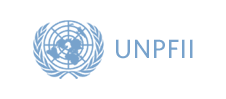 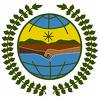 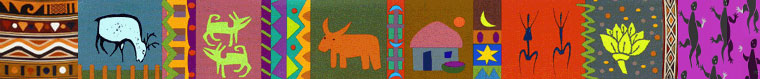 En abril de 2009, el la nororiental de Brasil sufrió la precipitación pluvial más fuerte de los últimos 20 años, lo cual ocasionó inundaciones y deslizamientos  de tierra que obligaron a más  de 186,000 personas abandonar  sus hogares.
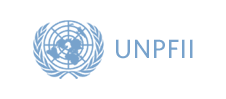 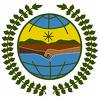 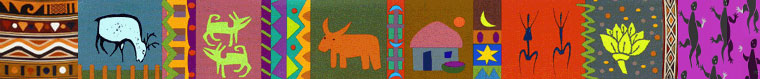 Cultivos importantes en la alimentación esta siendo destinados a la producción de biocombustible, y presionando en un alto grado las áreas de cultivos tradicionales.
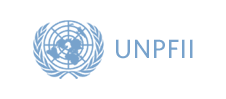 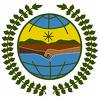 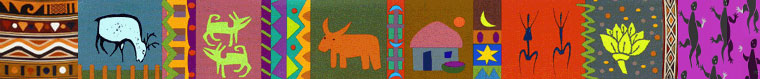 Con una población mundial prevista de 8 000 millones de habitantes para el año 2030, la presión sobre el medio ambiente seguirá aumentando.
El reto que se presenta para los próximos años está en producir suficientes alimentos para satisfacer las necesidades de 2 000 millones de personas más, conservando y mejorando al mismo tiempo la base de recursos naturales de la cual depende el bienestar de las generaciones presentes y futuras
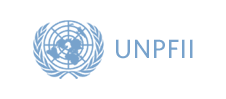 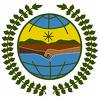 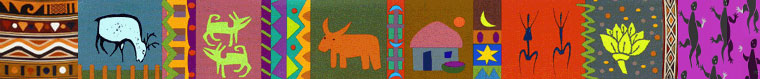 El mayor uso de fertilizantes minerales dará
lugar a una contaminación más generalizada
de los recursos hídricos por nitratos. La producción pecuaria intensiva provocará daños
debidos al amoníaco en los ecosistemas.
A medida que aumenten las operaciones
de agricultura comercial en gran escala,
podrán verse desplazados los pequeños productores agropecuarios agravando así la pobreza y la inseguridad alimentaria rural.
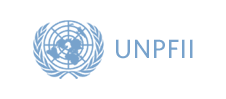 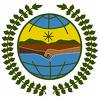 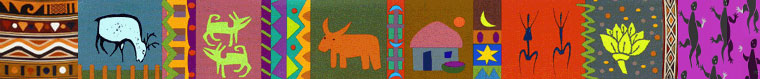 Influencias 
y acceso
EL MARCO DE LA SEGURIDAD ALIMENTARIA Y LAS ESTRATEGIAS LOCALES
H
Contexto de vulnerabilidad
Crisis
Tendencias
Estacionalidad
Políticas 
Instituciones
Principios
N
S
Los pobres
Fis
Fin
Estrategias Locales
Agenda Política
Resultados
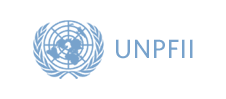 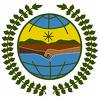 Leyenda 	 H = Capital Humano N = Capital Natural  Fin = Capital Financiero S = Capital Social
 Fis = Capital Físico
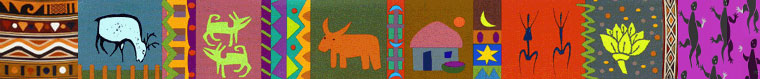 CAPITAL HUMANO
Fortaleza física y salud.
Habilidades, destrezas y conocimientos.
Cultura y la herencia no “moderno”.
Educación formal.
Transferencia oral de conocimientos (Campesino a campesino, Indígena a Indígena, comunicación y aprendizaje). 
Papel del técnico.
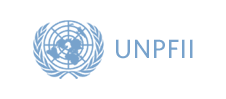 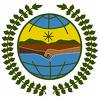 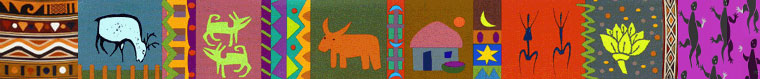 CAPITAL SOCIAL
Familia como medida de producción y reproducción
Conocimiento tradicional
Las redes familiares y comunitaria.
Organización comunal – el cómo.
Estrategias de produccion
Organización municipal – punto de negociación entre 
            DEMANDA Y OFERTA.
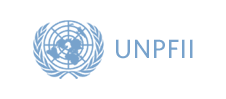 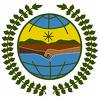 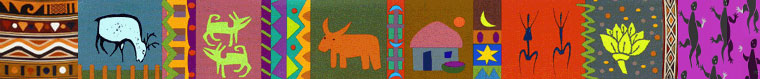 CAPITAL FISICO
Infraestructura.
Equipos y herramienta.
Caminos vecinales.
Agua.
Centros de Uso Múltiple a nivel comunal.
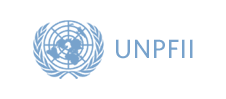 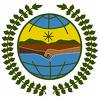 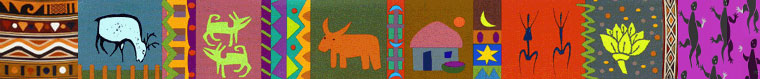 CAPITAL NATURAL
Biodiversidad
Territorio
Agua.
Suelo.
Sistemas de Producción y Reforestación:
Agricultura, foresteria, recoleccion, agroforesteria, ganadería
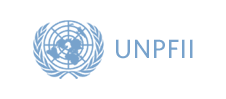 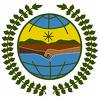 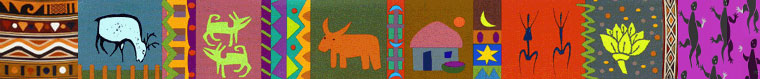 CAPITAL FINANCIERO
Ahorros en especie y efectivo.
Remesas y salarios.
Sistemas financieros locales:
Bancos Comunales
Cooperativas
Banca Privada
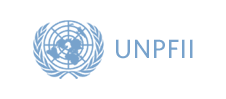 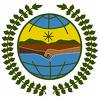 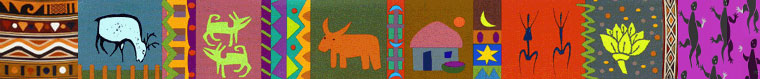 COMBINACION DE LAS CAPACIDADES
Diferentes familias con diferentes accesos a activos (CAPITAL) para asegurar sus “Modos y formas de VIDA” o la vision del VIVIR BIEN desde las comunidades y Pueblos Indigenas
Modos y formas de Vida afectados por: diversidad de activos,  cantidad de activos   balance entre activos, y factores externos que no son cogestionables
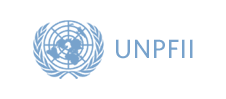 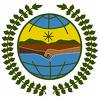 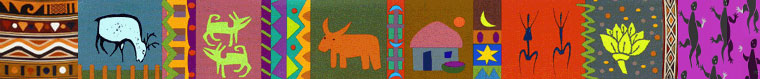 Activos Humanos
 Puede laborar sin educación
 Habilidades limitadas
Activos Ambientales
 Sin tierra
 Acceso a bienes comunales (leña)
Activos Financieros
 Salarios bajos
 Sin acceso a crédito
Activos Físicos
 Escasez de agua
 Mala calidad de vivienda
 Sin medios de comunicación
Activos Sociales
 Estatus Social bajo
 Sufre descriminacion por su género
 Vínculos familiares fuertes
 Tradición de trueque.
= Un modos de vida muy restringido
Un  productor agropecuario sin tierra, o un indigena sin territorio
Activos Humanos
Activos Sociales
Activos
Físicos
Activos
Financieros
= Un modos de vida muy restringido
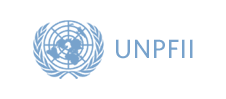 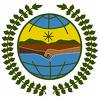 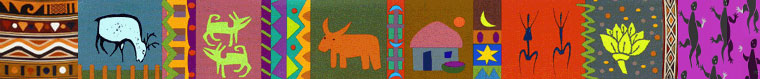 EL RETO
Como desde estas capacidades o acceso a capital, se puede garantizar la seguridad alimentaria.
Estas capacidades frente a la presión del mercado.
Un nuevo actor, el cambio climático, directo o indirecto
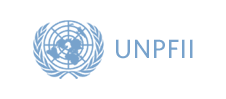 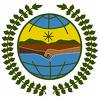 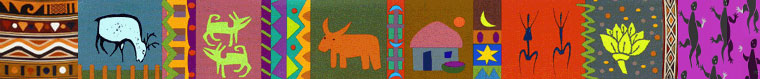 EL RETO: La seguridad alimentaria
La única manera de prevenir la degradación del medio ambiente y garantizar la seguridad alimentaria es un enfoque basado en el ecosistema,  en el que se tienen en cuenta los factores económicos,  sociales y ecológicos en conjunto. Es decir el enfoque del VIVIR BIEN que los pueblos indígenas en el Mundo han practicado e implementado en sus estrategias de vida.
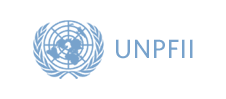 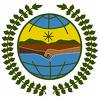 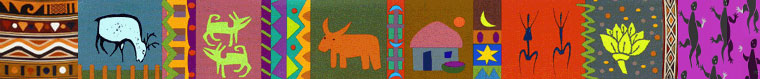 GRACIAS
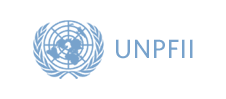 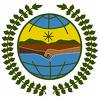